Resultados de la segunda fase a escala europea: explotación de los datos
Núria Blanes Guàrdia (UAB – ETC/ACM)
26/11/2014
Jornada Técnica Directiva 2002/49/EC, Madrid, 2014
1
Índice
Qué datos están disponibles en Europa?
Resultados de los mapas estratégicos de ruido de segunda fase
Dónde encontrar éstos datos?
Novedades de NOISE en 2014
Qué se pretende hacer con éstos datos, en breve?
26/11/2014
Jornada Técnica Directiva 2002/49/EC, Madrid, 2014
2
10 junio 2014 – Fuentes de ruido
* Incluye Fyrom – Macedonia
** 2  aeropuertos compartidos entre regiones y 1 aeropuerto compartido entre 3 países
*** Suiza se excluye porque no hay información sobre longitud, pero si sobre exposición al ruido
*** Leichtenstein se excluye porque no hay información sobre longitud, pero si sobre exposición al ruido
3 países
26/11/2014
Jornada Técnica Directiva 2002/49/EC, Madrid, 2014
3
[Speaker Notes: I have not included in the table the countries that did not provided any information (-2), that’s why the total numbers of the countries considered may vary from one source to the other. 

Agglo: IT, (LI), NL, TRLI (Hem fet servir delivery DF4_8 que diu agglo -1 però no hi ha delivery df1_5 com a tal)
Mair: AT ,CY, FR, GR,HR, LI, NL, SK, TR
Mroad: GR, IS, LI, NL, TR
Mrail: CY, GR, LI,NL, TRRes: LI, NL, TR

GAP FILLING

Mroad: BE (B, W) ; DK (hi ha delivery DF1_5 però amb len tota -2); IS; LU (hi ha delivery df1_5 però amb len tota -2); NL; Mrail: BE (B,W); LU (hi ha delivery df1_5 però amb len -2); NL,]
10 junio 2014 – Mapas estratégicos
* Incluye 33 EEA  Estados Miembros y FYROM Macedonia
7 países
26/11/2014
Jornada Técnica Directiva 2002/49/EC, Madrid, 2014
4
[Speaker Notes: 3- Països que no han entregat res de DF4_8CY, FYR, GR, HU, PT, SI, TR]
10 junio 2014 – Planes de acción
15 países
* Incluye Alemania, con sus 16 regiones y Reino Unido, con sus 5 regiones
** Incluye Reino Unido, con sus 5 regiones
26/11/2014
Jornada Técnica Directiva 2002/49/EC, Madrid, 2014
5
[Speaker Notes: Numbers at country level: quins països han entregat alguna cosa under DF7_10?
Encara no s’ha mirat si estan totes les sources a dins dels deliveries
Quants dels que han entregat algo ara han entregat webforms i coverage i d’aquest arxiu de coverage, quins tenen info?

DF7_10:
Released: 21 països: AT, BG, HR, EE, FI, FR, DE, IS, IE, LT, LV, NO, PL, RO (partial), SK, ES, SE, CH, UK & previous period: IT, MT
Unreleased: 3 països: CZ, RO (partial)

Webforms 10 countries  from those 10, 8 reported AP_coverage + 7 reported AP_coverage but not reporting webforms= total 15 AP_coverage filled in wiht some information. MENTION that I am not talking about ALL the spreadsheets expected and not considering if -2 has been provided.]
10 junio 2014
Programas de control del ruido (2012)
7 países*
Autoridades competentes y valores límite: entregas hechas en Reportnet
(* UK: England, Wales y Northern Ireland antes del 10 de junio)
26/11/2014
Jornada Técnica Directiva 2002/49/EC, Madrid, 2014
6
[Speaker Notes: Next year  analysis of compliance with DF2 update, as with DF1_5, information concerning new competent authorities should have been provided and this is not the case for all the countries

Possibly in 2015: Analysis of compliance between DF1_5 and DF2]
10 junio 2014 – Datos voluntarios (2012)
* Lnight bandas inferiores de ruido: 
En aglomeraciones: 40-44 dB y 45-49 dB
Fuera de aglomeraciones (grandes aeropuertos, grandes carreteras y grandes infraestructuras ferroviarias): 45-49 dB
26/11/2014
Jornada Técnica Directiva 2002/49/EC, Madrid, 2014
7
[Speaker Notes: Some value on number of people exposed provided (not taken into account -2 and -1). 
-1 is a value itself, but considered not relevant to undertake an analysis of exposure concerning this data

Aggl ALL: from the 202 registers, there is data on exposure (Lden and Lnight) in 37 agglomerations located in 7 different countries and from those, 11 submitted information on Lden 50-54 , 9 submitted information on Lnight 40-44 and 13 submitted information on Lnight 45-49. 

Lower bands: 
Agglomerations: Lden 50 -54 / Lnight 40-44 & Lnight 45-59
Mair & MRail & MRoad : Lden 50 -54 / Lnight 45-59

Cursive a major roads i major railways: 
- It does not mean that the information is complete at country level, but at least there is one register (if more than one provided or if it is just one) that contains information]
Resultados de los mapas estratégicos de segunda fase (2012)
26/11/2014
Jornada Técnica Directiva 2002/49/EC, Madrid, 2014
8
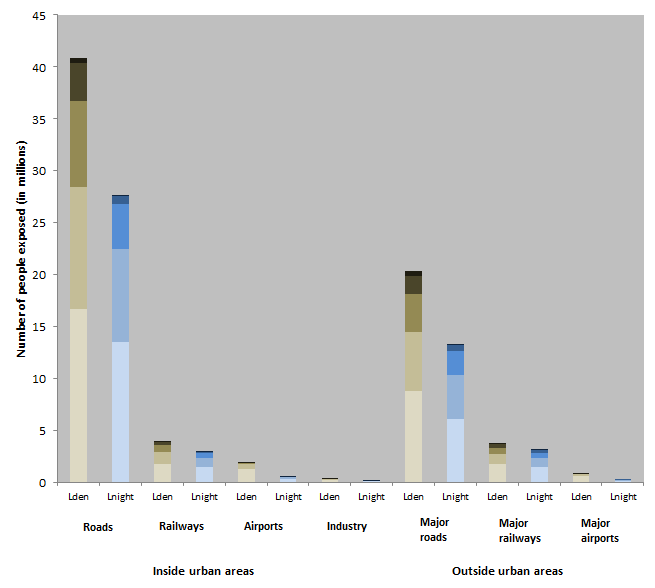 26/11/2014
Jornada Técnica Directiva 2002/49/EC, Madrid, 2014
9
Dónde encontrar éstos datos?
Toda la información disponible sobre mapas estratégicos: 
http://noise.eionet.europa.eu/viewer.html

Los datos en excel i access: 
http://forum.eionet.europa.eu/etc-sia-consortium/library/noise_database/index_html
26/11/2014
Jornada Técnica Directiva 2002/49/EC, Madrid, 2014
10
N.O.I.S.E.: capa de cambios
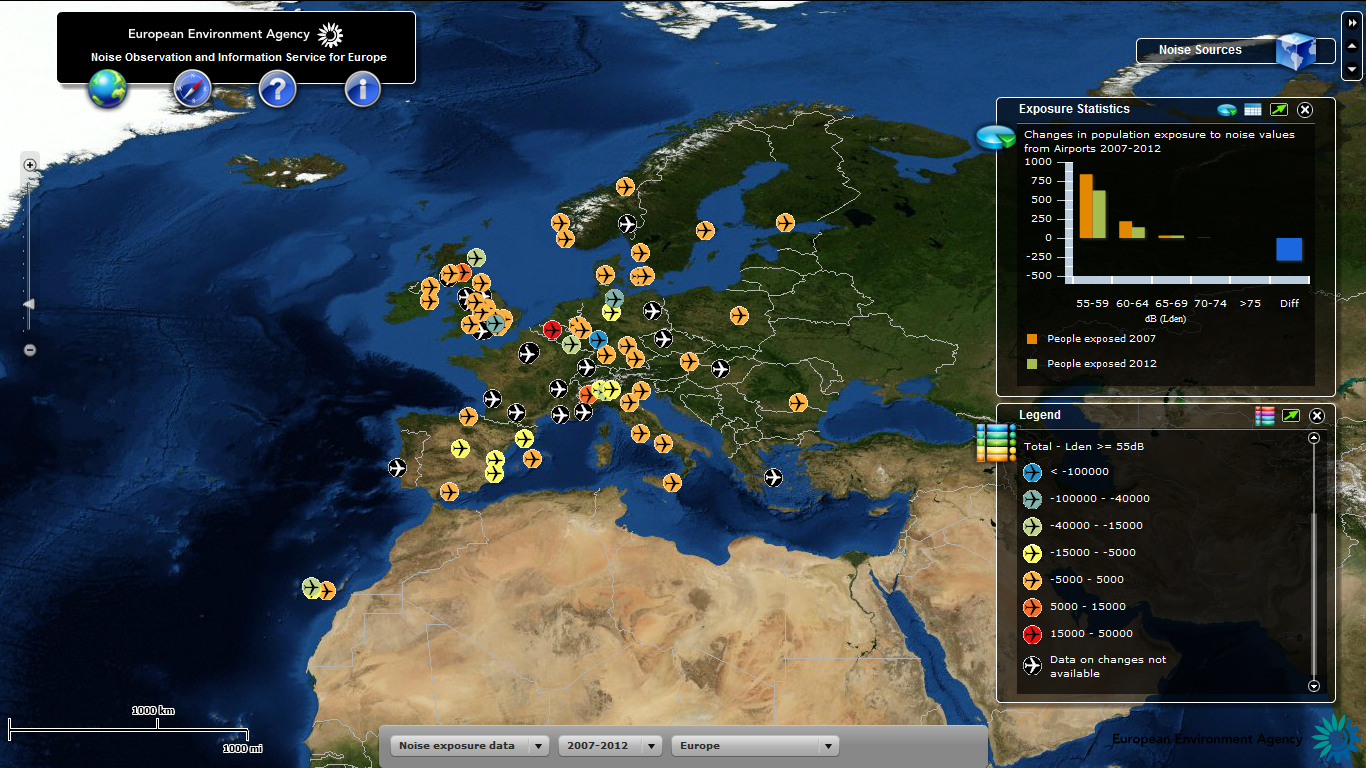 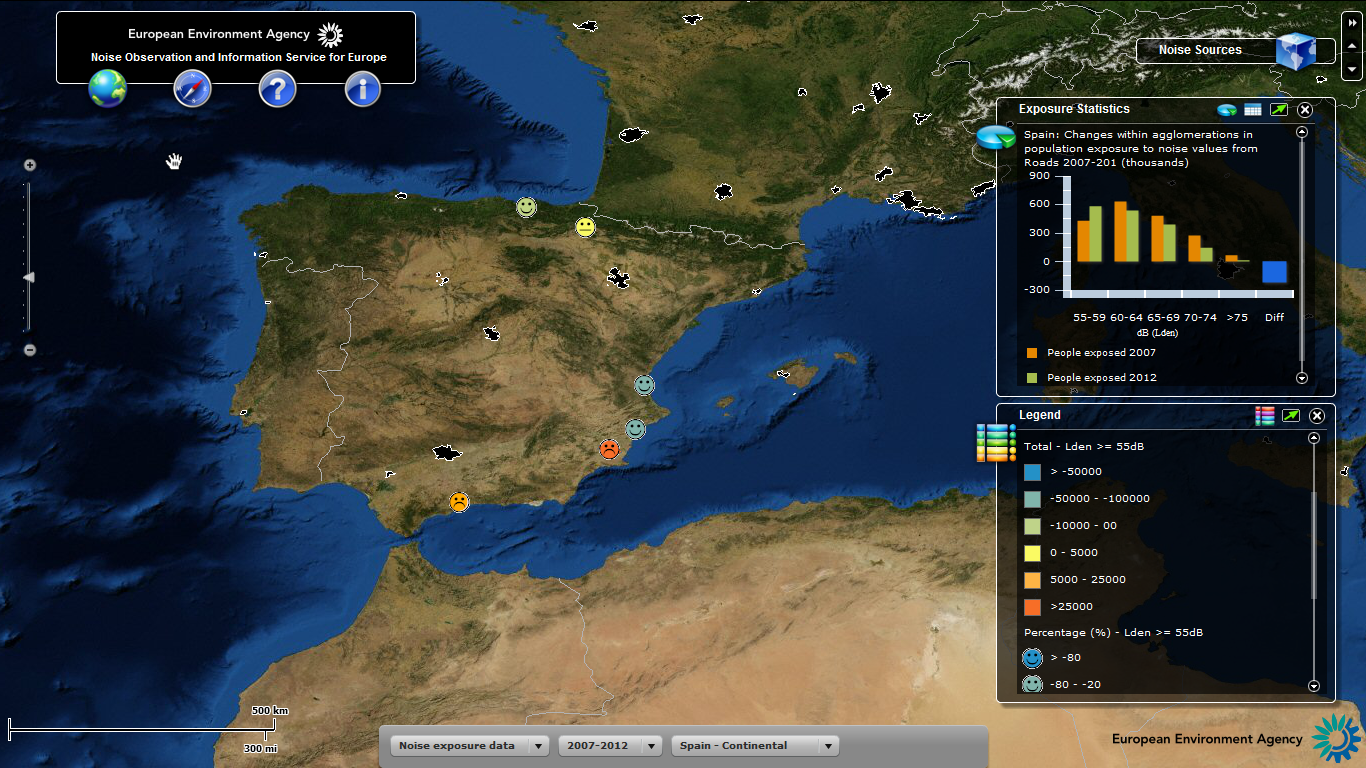 26/11/2014
Jornada Técnica Directiva 2002/49/EC, Madrid, 2014
11
[Speaker Notes: Changes on noise exposure information with:
A map with its respective legend displaying changes on population exposure (total change and percentage of change) between 2007 and 2012 in agglomerations and for major airports.
A graph (in the “Exposure statistics” widget window) showing the total number of people exposed per noise band in 2007 and in 2012, and the overall difference.
Information on changes on noise exposure information only considers those entities (agglomerations and major airports) having two reporting dates, 2007 and 2012. The rest of entities are shown as data on changes not available or not applicable depending on each specific case.]
N.O.I.S.E. mejoras 2014
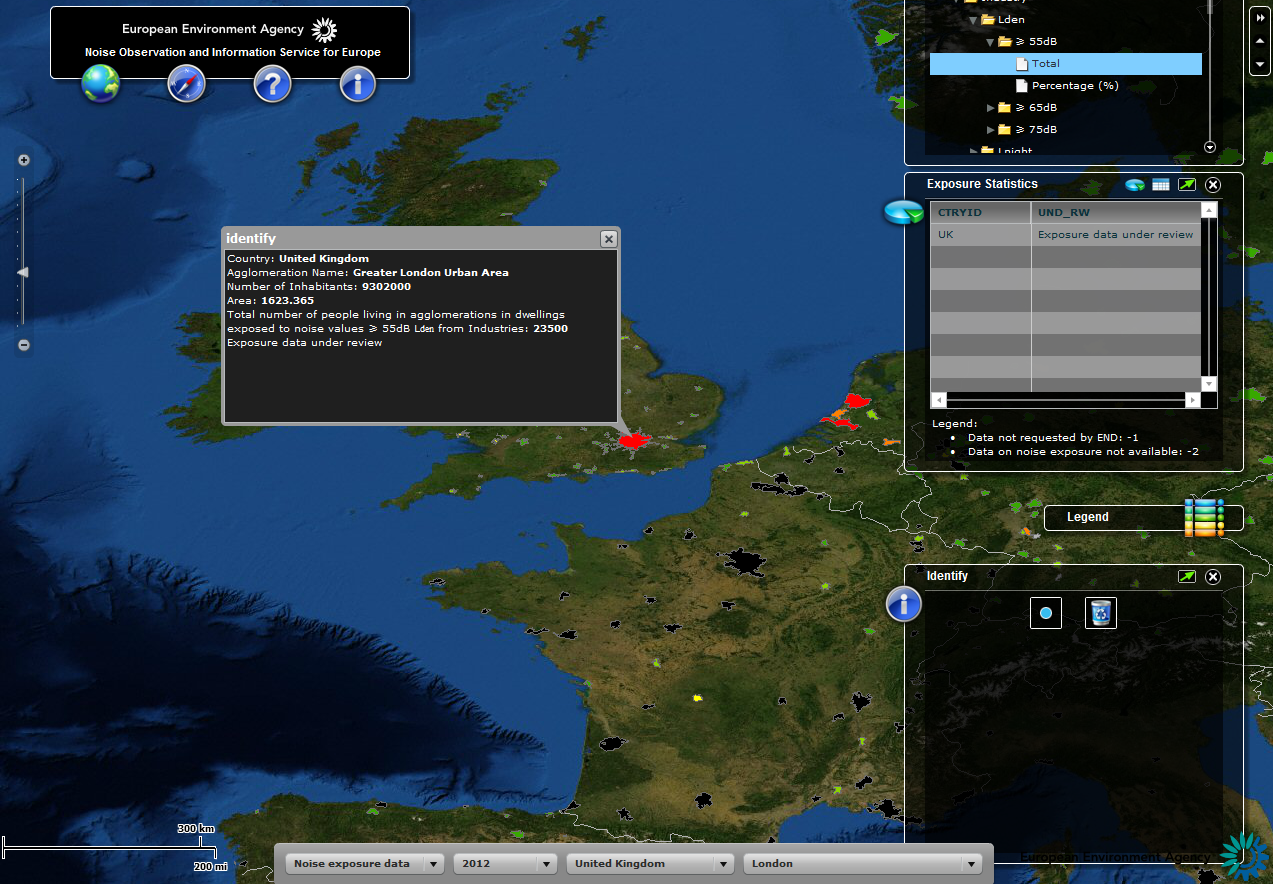 Identify + raw data  under review
Percentages vs gap filling (in agglomerations and major roads and major railways)  new criteria
26/11/2014
Jornada Técnica Directiva 2002/49/EC, Madrid, 2014
12
[Speaker Notes: We implemented several rules to double check the quality of the exposure data provided. 
In this case, Lden > 75 dB is bigger than Lden from 70-74 dB. 
This does not mean that there is an error in the dataset, we just would like to double check this information with the country before performing, for example, an analysis at European level. 
Other rules implemented: 
SUM Lden >= SUM Lnight
Major transport sources: outside agglomerations < including agglomerations
Etc. 

At agglomeration level but also at country level in case of major roads and major railways]
N.O.I.S.E. mejoras 2014
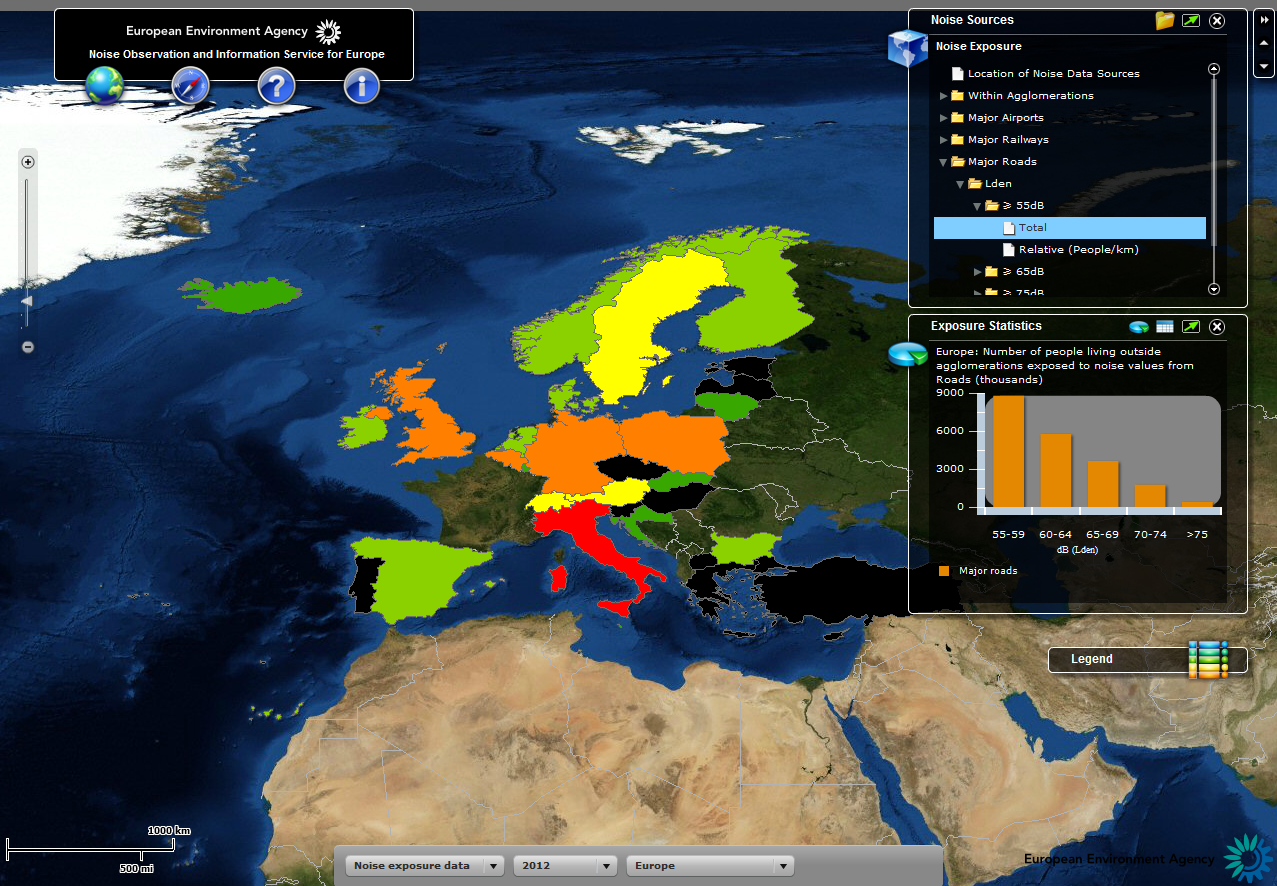 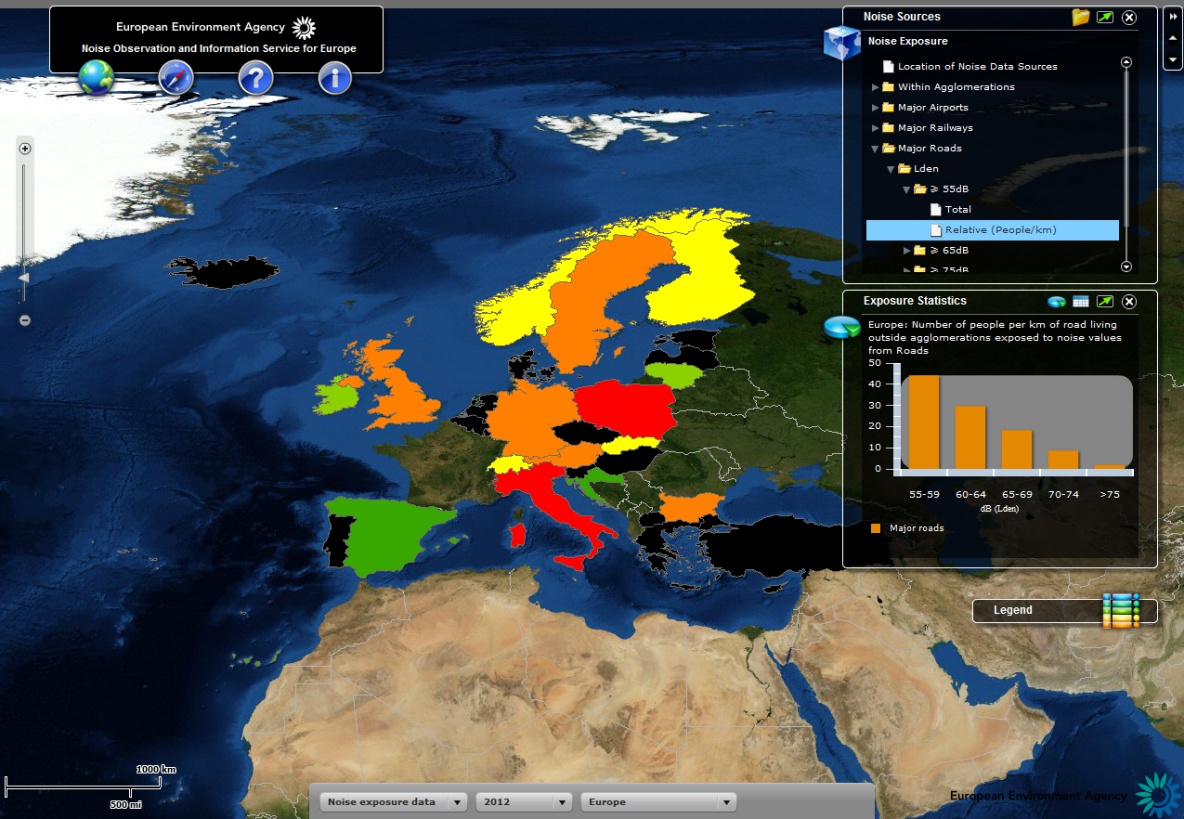 26/11/2014
Jornada Técnica Directiva 2002/49/EC, Madrid, 2014
13
[Speaker Notes: Total vs percentage: gap filling and then, info on relative values (people/km) or percentage in agglomerations has not been calculated
Explain why France is not coloured: info provided solely corresponds to the lower threshold and therefore, not comparable figure with the rest of countries (specifically mentioned that both figures from 2007 and from 2012 cannot be added!)

But Colin will explain now more about the viewer, this was just a hint on it!]
En las próximas semanas…
Publicación del primer informe de la AEMA sobre contaminación acústica en Europa
Y el año que viene: 
Áreas tranquilas potenciales a escala europea
Historias de éxito en contaminación acústica
26/11/2014
Jornada Técnica Directiva 2002/49/EC, Madrid, 2014
14
Alguna pregunta?
Muchas gracias por vuestra atención!
Núria Blanes, nuria.blanes@uab.cat
26/11/2014
Jornada Técnica Directiva 2002/49/EC, Madrid, 2014
15